Français
9
classe
Thème de la leçon: 
 «Les présidents de la  République Française»
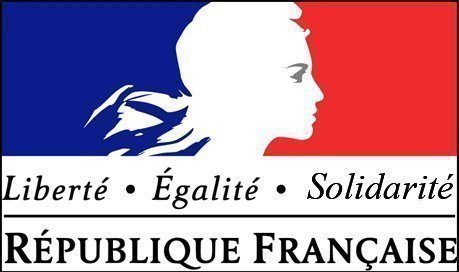 La Constitution de la V ème République du 4 octobre 1958
Article 6
          Le Président de la République est élu au suffrage universel directe.
Les huit présidents de la V ème République
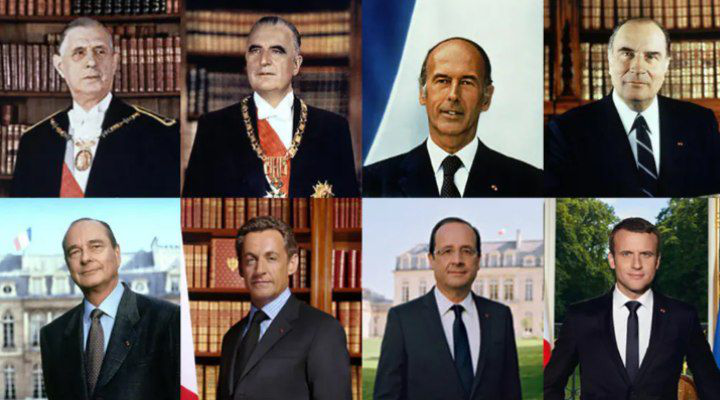 Lisez le dialogue
Lola: Pascaline, qui est à la tête de la République française?
Pascaline: Le Président.
Lola: Qui est le Président actuel de 
  la France?
Pascaline: Emanuel Macron est le Président de la France depuis 14 mai 2017.
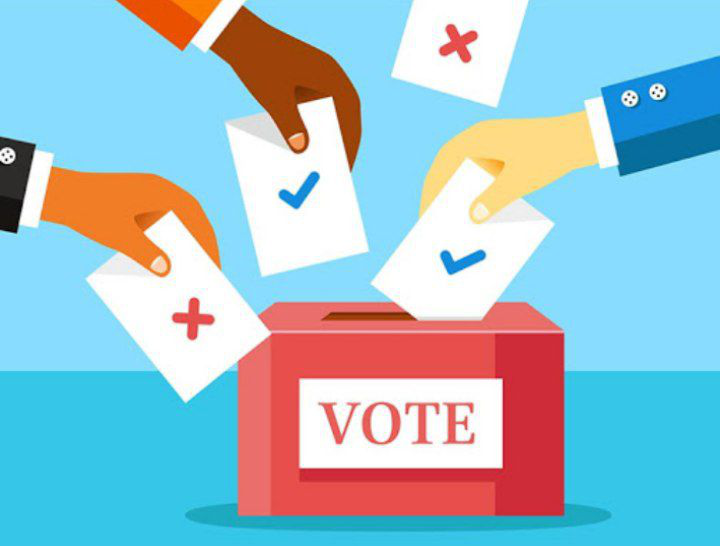 Le mot «Etat»
La Constitution française, votée en 1958, a défini l’organisation de l’Etat ainsi que les règles du jeu entre les différents pouvoirs législatifs et exécutif. En politique, on utilise le mot «Etat» pour parler d’un pays et de son adminstration. Le Président de la République est le chef de l’Etat.
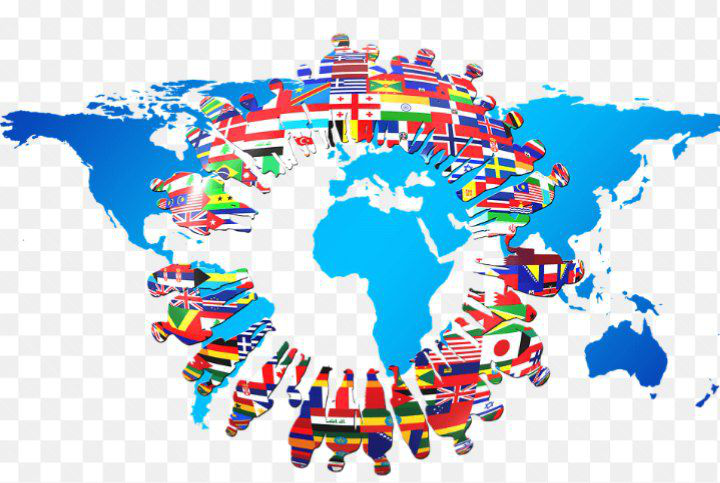 Précisez  les fonctions du Président
Le Président de la République est élu à la majorité absolue des suffrages exprimés(+50%). Si celle-ci n’est pas obtenue au premier tour de scrutin, on procède le dimanche suivant, à un second tour. Seuls peuvent s’y présenter les deux candidats qui se trouvent avoir recuilli le plus grand nombre de suffrages au premier tour.
En cas de vacant
du Président  de la République pour quelque cause que ce soit, les fonctions du Président de la République sont provisoirement exercées par le Président du Sénat.
Depuis 1965
Le Président  était élu au suffrage universal direct pour 7 ans (septennant) mais depuis 2002 pour 5 ans (quinquennat).  Ses pouvoirs sont définis par la Constitution.  Il est le chef des années.
40%
Creative
Lorem ipsum dolor sit amet
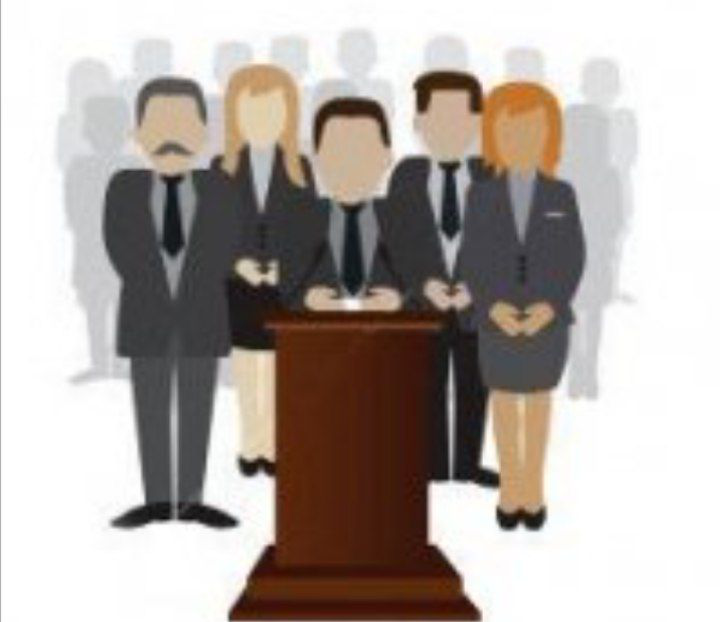 65%
Creative
Lorem ipsum dolor sit amet
75%
Creative
Lorem ipsum dolor sit amet
90%
C’est le Président
Qui peut seul décider de l’utilisation de l’arme nucléaire. Il négocie et signe les traités. Il reçoit les chefs d’Etats étrangers et nomme les ambasadeurs français à l’étranger. Enfin, il a hérité d’un droit qui appartenait aux rois de France, le droit de racier les condamnés.
C’est le Président
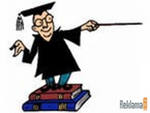 Mais pour conduire la politique du pays, le gouvernement et le Président doivent collaborer  et avoir la confiance du Parlement, c’est-à-dire obtenir la majorité à l’Assemblée nationale.
Un peu de grammaire
Les prépositions
dans
en
Où
chez
de
sur
par
à
Exemple
Règlement de l’école 
Ne pas jeter de papier dans la cour. 
Ne pas lancer d’objets sur la route.
Mettre les ordures dans la poubelle.
N’oubliez pas d’aller chez vos amis s’ils sont malades.
Quand vous sortez de l’école, allez à la maison.
Les prépositions
Les prépositions sont des mots invariables.
Elles sont toujours placées devant un mot.
Autres prépositions:
    après	     avant	   contre	      derrière	
   devant      entre	    jusque	      en	                              	par	     parmi	    sous	      vers
Attention
Ne confondez pas «en» préposition et
  «en» pronom:
Aller à .../ Venir de...
à + la = à la maison
Aller à    à + le = au cinéma
                 à + l’ = à l’aéroport
                 à + les = aux champs
Aller à .../ Venir de...
de + la = de la ville
Venir de      de + le = du musée
                   de + l’ = de l’opéra
                   de + les = des Etats-              								Unis
Aller «au»... ou Aller «à»
Devant le nom de pays féminin: 
     la France, on dit «en France»
Devant un nom de ville féminin:
      la Havane, on dit «à la Havane»
Aller « au » .../  Aller « aux »...
Devant un nom de pays masculin: 
    le Japon, on dit «au Japon»
Devant un nom de pays au pluriel:
    les Antilles, on dit «aux Antilles»
Travaillez vous-même
Activité B. Page 20 
Complétez les phrases avec les prépositions
Merci pour votre attention!!!